RECRUTAMENTO INTERNO
Vaga: Mecânico I
Principais Responsabilidades e Atribuições:
Executar tarefas de manutenção mecânica de equipamentos e subconjuntos da área da Planta, compreendendo serviços de montagem, desmontagem, ajustagem, caldeiraria, vulcanização e lubrificação;
Executar serviços de manutenção mecânica preditiva, preventiva e corretiva seguindo programas pré-estabelecidos em ordens de serviço. 
Realizar manutenções em equipamentos e instalações, componentes hidráulicos, vulcanização e outros equipamentos que necessitem da intervenção mecânica na área industrial; 
Apropriar todo o histórico da ordem de serviço, indicando tempo real gasto, materiais, ferramentas, recursos auxiliares, a fim de garantir informações corretas para aprimoramento do planejamento. 
Efetuar a manutenção em máquinas, equipamentos e instalações, componentes hidráulicos, pneumáticos, reparando ou substituindo peças, fazendo ajustes, regulagem e lubrificação; 
Ler e interpretar desenhos mecânicos, padrões e instruções de trabalho e diagramas de circuitos hidráulicos e pneumáticos;
Apoiar na montagem e desmontagem de subconjuntos e auxiliar na montagem e desmontagem de peças e equipamentos, tais como: britadores, peneiras, moinhos, rotor/revestimento de bombas, ciclone e outros; 
Efetuar aferição de equipamentos e retificação de componentes; 
Dentre outras atividades de mesma complexidade.


.
Requisitos da vaga:
•     Ensino Médio completo – Desejável Cursos profissionalizantes básico em Mecânica ou Solda, sendo considerado um diferencial o curso Técnico em Mecânica;
Conhecimento específico em manutenção industrial;
Necessário experiência prévia na função.
Empregados
MVV
Inscrição (Empregados
próprios e terceiros)
Interessados que atendam aos requisitos da vaga, preencher a ficha de inscrição, colher a assinatura do seu gestor imediato e enviar o currículo atualizado até dia 30/01/2024, para o e-mail: mariana.souza@valeverde.com ou entregar para Mariana Loureiro no RH MVV
• Possuir no mínimo 1 (um) ano na empresa;
• Possuir no mínimo 1 (um) ano na função atual;
• Atender aos pré-requisitos da vaga.
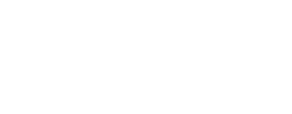